بسم الله الرحمن الرحیم
آموزش عقائد آیت الله مصباح یزدی
درس بيست و ششم 
حلّ چند شبهه
ـ معصوم چه استحقاقى براى پاداش دارد؟
ـ چرا معصومين اقرار به گناه مى‌كرده اند؟ 
ـ تصرف شيطان در مورد انبياء چگونه با عصمت ايشان سازگار است؟
شامل: نسبت عصيان و نسيان به حضرت آدم(ع)
ـ نسبت دروغ به بعضى از انبياء
ـ قتل قبطى بوسيله حضرت موسى(ع)
ـ نهى پيامبر اكرم(ص) از شك در رسالتش
شبهه اول:
عصمت پیامبران باعث سلب اختیار از آنان و عدم استحقاق نسبت به پاداش می شود.
1- نخستين شبهه اين است كه اگر خداى متعال انبياء را از ارتكاب گناهان، مصون و معصوم داشته و لازمه آن، ضمانت انجام دادن وظايف هم هست در اين صورت، امتياز اختيارى براى ايشان ثابت نمى‌شود و استحقاق پاداشى براى انجام وظايف و اجتناب از گناهان نخواهند داشت. زيرا اگر خدال متعال هر شخص ديگرى را هم معصوم قرار مى‌داد مانند ايشان مى‌بود.
پاسخ شبهه اول
1. معصوم دانستن آنها به معنای مجبور بودن آنها در انجام وظائف و ترک گناهان نیست.
2. عاصم و حافظ بودن خداوند به معنای نفی استناد کارهای اختیاری به خود آنان نمی باشد.
3. عنایت الهی نسبت به آنان، مسئولیت آنان را نیز بیشتر می کند.
شبهه دوم:
اگر انبیاء و ائمه معصوم هستند، پس چرا خودشان در مناجات ها اقرار به گناه داشته اند؟
پاسخ
آنها با اختلاف درجات، در اوج كمال و قرب الهى قرار داشتند براى خودشان وظايفى فوق وظايف ديگران قائل بودند و بلكه هرگونه توجهى به غير معبود و محبوبشان را گناهى عظيم مى‌شمردند و از اينروى در مقام عذرخواهى و استغفار برمى آمدند. و قبلا گفته شد كه منظور از عصمت انبياء، مصون بودن از هر كارى كه بتوان به وجهى آنرا گناه ناميد، بلكه منظور، مصونيّت ايشان از مخالفت با تكاليف الزامى و از ارتكاب محرمات فقهى است.
شبهه سوم
اگر آنها مخلص بوده و از تصرفات شیطان به دور بوده اند، پس این آیات که نشان از تصرف شیطان در آنان دارد، چه می شود؟
«يا بَنِي آدَمَ لا يَفْتِنَنَّكُمُ الشَّيْطانُ كَما أَخْرَجَ أَبَوَيْكُمْ مِنَ الْجَنَّة» اعراف 27
(38) ص : 41 وَ اذْكُرْ عَبْدَنا أَيُّوبَ إِذْ نادى‏ رَبَّهُ أَنِّي مَسَّنِيَ الشَّيْطانُ بِنُصْبٍ وَ عَذاب‏
(22) الحج : 52 وَ ما أَرْسَلْنا مِنْ قَبْلِكَ مِنْ رَسُولٍ وَ لا نَبِيٍّ إِلاَّ إِذا تَمَنَّى أَلْقَى الشَّيْطانُ في‏ أُمْنِيَّتِهِ فَيَنْسَخُ اللَّهُ ما يُلْقِي الشَّيْطانُ ثُمَّ يُحْكِمُ اللَّهُ آياتِهِ وَ اللَّهُ عَليمٌ حَكيم‏
پاسخ شبهه سوم
در هيچ يك از اين آيات، تصرفى كه موجب مخالفت انبياء (عليهم السلام) با تكاليف الزامى شود به شيطان، نسبت داده نشده است. اما آيه (27) از سوره اعراف، اشاره به وسوسه شيطان در مورد تناول از «شجره منهيّه» است كه نهى تحريمى به خوردن از آن، تعلق نگرفته بود و فقط به آدم و حواء تذكر داده شده بود كه خوردن از آن، موجب خروج از آن «جنت» و هبوط به «ارض» خواهد شد و وسوسه شيطان، سبب مخالفت آنان با اين نهى ارشادى گرديد. و اساساً آن عالَم، عالَم تكليف نبود و هنوز شريعتى نازل نشده بود.
و اما آيه (41) از سوره ص اشاره به رنجها و گرفتاريهايى است كه از ناحيه شيطان، متوجه به حضرت ايّوب (عليه السلام) گرديد و دلالتى بر هيچ نوع مخالفت آن حضرت با اوامر و نواهى الهى ندارد.
جواب علامه در المیزان
ترجمه تفسير الميزان    ج‏17    318    
ممكن است گفته شود: اگر چنين استنادى ممكن باشد، ولى صرف امكان دليل بر وقوع آن نمى‏شود، از كجا كه شيطان چنين تاثيرى در انسانها داشته باشد كه هر كس را خواست بيمار كند؟ در پاسخ مى‏گوييم: نه تنها دليلى بر امتناع آن نداريم، بلكه آيه شريفه‏" إِنَّمَا الْخَمْرُ وَ الْمَيْسِرُ وَ الْأَنْصابُ وَ الْأَزْلامُ رِجْسٌ مِنْ عَمَلِ الشَّيْطانِ"  دليل بر وقوع آن است، براى اينكه در اين آيه، شراب و قمار و بت‏ها و ازلام را به شيطان نسبت داده و آن را عمل شيطان خوانده، و نيز از حضرت موسى (ع) حكايت كرده كه بعد از كشتن آن مرد قبطى گفته:" هذا مِنْ عَمَلِ الشَّيْطانِ إِنَّهُ عَدُوٌّ مُضِلٌّ مُبِينٌ"  كه در تفسيرش گفتيم كلمه" هذا" اشاره است به مقاتله آن دو.
ترجمه تفسير الميزان    ج‏17    319
(علامه در جواب زمخشری که چنین تصرفاتی را درست نمی داند می گوید:) آنچه در قرآن كريم از خصائص انبياء و ساير معصومين شمرده شده، همانا عصمت است كه به خاطر داشتن آن، از تاثير شيطان در نفوسشان ايمنند، و شيطان نمى‏تواند در دلهاى آنان وسوسه كند. و اما تاثيرش در بدنهاى انبياء و يا اموال و اولاد و ساير متعلقات ايشان، به اينكه از اين راه وسيله ناراحتى آنان را فراهم سازد، نه تنها هيچ دليلى بر امتناع آن در دست نيست، بلكه دليل بر امكان وقوع آن هست، و آن آيه شريفه" فَإِنِّي نَسِيتُ الْحُوتَ وَ ما أَنْسانِيهُ إِلَّا الشَّيْطانُ أَنْ أَذْكُرَهُ‏" مى‏باشد كه راجع است به داستان مسافرت موسى با همسفرش يوشع (ع) و يوشع به موسى مى‏گويد:
اگر ماهى را فراموش كردم اين فراموشى كار شيطان بود، او بود كه نگذاشت من به ياد ماهى بيفتم.
پس از اين آيه برمى‏آيد كه شيطان اين گونه دخل و تصرفها را در دلهاى معصومين دارد. و اما اينكه گفت: لازمه جواز و امكان مداخله شيطان در دلهاى انبياء اين است كه در دلهاى پيروان انبياء نيز دخل و تصرف بكند، در پاسخش مى‏گوييم: اين ملازمه را قبول نداريم، زيرا ما كه مى‏گوييم ممكن است شيطان چنين تصرفهايى در دلهاى معصومين بكند، معتقديم كه هر جا چنين تصرفهايى بكند به اذن خدا مى‏كند، به اين معنا كه خدا جلوگيرش نمى‏شود، چون مداخله شيطان را مطابق مصلحت مى‏بيند، مثلا مى‏خواهد مقدار صبر و حوصله بنده‏اش معين شود. (پایان نقل از المیزان)
و لازمه اين حرف اين نيست كه شيطان بدون مشيت و اذن خدا هر چه دلش خواست بكند و هر بلايى كه خواست بر سر بندگان خدا بياورد، و اين خود روشن است.
و اما آيه (52) از سوره حج، مربوط به كارشكني هايى است كه شيطان در مورد فعاليتهاى همه انبياء (عليهم السلام)مى كند و اخلالهايى است كه در راه تحقق يافتن آرزوهاى ايشان در مورد هدايت مردم، انجام مى‌دهد و سرانجام، خداى متعال مكر و حيله هاى وى را ابطال، و دين حق را استوار مى‌سازد.
شبهه چهارم
در آيه (121) از سوره طه نسبت عصيان، و در آيه (115) از همين سوره، نسبت نسيان به حضرت آدم (عليه السلام) داده است، و چنين نسبتهايى چگونه با عصمت آن حضرت، سازگار است؟
پاسخ
جواب اين شبهه از بيانات گذشته معلوم شد كه اين عصيان و نسيان، مربوط به تكليف الزامى نبوده است.
شبهه پنجم
در قرآن كريم، نسبت دروغ به بعضى از انبياء (عليهم السلام) داده شده است و از جمله در آيه (89) از سوره صافّات از قول حضرت ابراهيم (عليه السلام) مى‌فرمايد: «فَقالَ إِنِّي سَقِيمٌ» در حالى كه مريض نبود، و در آيه (63) از سوره انبياء از قول آن حضرت مى‌فرمايد: «قالَ بَلْ فَعَلَهُ كَبِيرُهُمْ هذا» در حالى كه خودش بتها را شكسته بود و در آيه (70) از سوره يوسف مى‌فرمايد: «ثُمَّ أَذَّنَ مُؤَذِّنٌ أَيَّتُهَا الْعِيرُ إِنَّكُمْ لَسارِقُونَ» در حالى كه برادران يوسف، مرتكب دزدى نشده بودند.
پاسخ
اينگونه سخنان كه بحسب بعضى از روايات از روى «توريه» «= اراده معناى ديگر» گفته شده بخاطر مصالح مهمترى بوده و از بعضى از روايات مى‌توان استظهار كرد كه با الهام الهى بوده است چنانكه در داستان حضرت يوسف (عليه السلام) مى‌فرمايد: «كَذلِكَ كِدْنا لِيُوسُفَ» و بهرحال، چنين دروغهايى گناه و مخالف با عصمت نيست.
شبهه ششم
در داستان حضرت موسى (عليه السلام) آمده است كه يك فرد قبطى را كه با يكى از بنى اسرائيل درگير شده بود به قتل رسانيد و به همين جهت از مصر فرار كرد و هنگامى كه از طرف خداى متعال، مأمور به دعوت فرعونيان شد عرض كرد: «وَ لَهُمْ عَلَيَّ ذَنْبٌ فَأَخافُ أَنْ يَقْتُلُونِ» و سپس در پاسخ فرعون كه قتل مزبور را به او گوشزد كرد فرمود: «فَعَلْتُها إِذاً وَ أَنَا مِنَ الضّالِّينَ». اين داستان چگونه با عصمت انبياء حتى قبل از بعثتشان سازگار است؟
پاسخ
اولا قتل فرد قبطى، عمدى نبود بلكه در اثر نواختن مشتى بر وى اتفاق افتاد. 
ثانياً جمله «وَ لَهُمْ عَلَيَّ ذَنْبٌ» بر طبق نظر فرعونيان گفته شده و منظور اين است كه ايشان مرا قاتل و گنهكار مى‌دانند و مى‌ترسم بعنوان قصاص مرا بكشند. و ثالثاً جمله «وَ أَنَا مِنَ الضّالِّينَ» يا از روى مماشات با فرعونيان گفته شده كه گيرم در آن موقع، من گمراه بودم ولى اينك خدا مرا هدايت كرده و با براهين قاطع بسوى شما فرستاده است، و يا منظور از «ضلال» ناآگاهى از عواقب آن كار بوده است و در هر صورت، دلالتى بر مخالفت حضرت موسى (عليه السلام) با تكليف الزامى الهى ندارد.
شبهه هفتم
در آيه (94) از سوره يونس، خطاب به پيامبر اكرم (صلّى اللّه عليه و آله و سلّم) مى‌فرمايد: «فَإِنْ كُنْتَ فِي شَكّ مِمّا أَنْزَلْنا إِلَيْكَ فَسْئَلِ الَّذِينَ يَقْرَؤُنَ الْكِتابَ مِنْ قَبْلِكَ لَقَدْ جاءَكَ الْحَقُّ مِنْ رَبِّكَ فَلا تَكُونَنَّ مِنَ المُمْتَرِينَ» و در آيات (147) از سوره بقره و (60) از آل عمران و (114) از انعام و (17) از هود و (23) از سوره سجده نيز آن حضرت را از شك و ترديد، نهى مى‌فرمايد، پس چگونه مى‌توان گفت كه ادراك وحى، غيرقابل شك و ترديد است؟
پاسخ
اين آيات، دلالتى بر روى دادن شك براى آن حضرت ندارد بلكه در مقام بيان اين نكته است كه رسالت آن حضرت و حقّانيت قرآن كريم و محتواى آن، جاى شك و ترديدى ندارد. و در حقيقت، اينگونه خطابها از قبيل «اِيَّاكَ أعْنى وَ اسْمَعى يا جارة» (= در بزن ديوار تو بشنو) مى‌باشد.
شبهه هشتم
در قرآن كريم گناهانى به پيامبر اكرم (صلّى اللّه عليه و آله و سلّم) نسبت داده شده است كه خدا آنها را آمرزيده است در آنجا كه مى‌فرمايد: «لِيَغْفِرَ لَكَ اللّهُ ما تَقَدَّمَ مِنْ ذَنْبِكَ وَ ما تَأَخَّرَ».
منظور از «ذنب» در اين آيه شريفه، گناهى است كه مشركان براى آن حضرت پيش از هجرت و پس از آن، قائل بودند كه به معبودهاى ايشان، توهين كرده است و منظور از مغفرت آن، دفع آثارى است كه ممكن بود بر آن، مترتّب شود و شاهد اين تفسير، آن است كه فتح مكه را علت آمرزش آن شمرده، مى‌فرمايد: «إِنّا فَتَحْنا لَكَ فَتْحاً مُبِيناً لِيَغْفِرَ...» و بديهى است كه اگر منظور از آن، گناه مصطلح مى‌بود تعليل آمرزش آن به فتح مكه، وجهى نمى‌داشت.
شبهه نهم
قرآن كريم در داستان ازدواج پيامبر اكرم (صلّى اللّه عليه و آله و سلّم) با همسر مطلّقه زيد (پسر خوانده آن حضرت) مى‌فرمايد: «وَ تَخْشَى النّاسَ وَ اللّهُ أَحَقُّ أَنْ تَخْشاهُ» و چگونه چنين تعبيرى با مقام عصمت، سازگار است؟
پاسخ شبهه
پيامبر اكرم (صلّى اللّه عليه و آله و سلّم) بيم آن داشتند كه مردم در اثر ضعف ايمان، اين اقدام را كه به دستور خداى متعال و براى شكستن يكى از سنتهاى غلط جاهليّت (همسان شمردن فرزند خوانده با فرزند حقيقى) انجام مى‌گرفت حمل بر تمايل شخصى آن حضرت كنند و موجب ارتداد ايشان از دين شود، و خداى متعال در اين آيه شريفه، پيامبر خود را آگاه مى‌سازد كه مصلحت اين سنت شكنى، مهمتر و ترس از مخالفت با اراده الهى مبنى بر مبارزه عملى پيامبرش با اين پندار غلط، سزاوارتر است. پس اين آيه شريفه به هيچ وجه در مقام نكوهش و سرزنش آن حضرت نيست.
شبهه دهم
قرآن كريم در مواردى پيامبر اكرم (صلّى اللّه عليه و آله و سلّم) را مورد عتاب، قرار داده است از جمله در مورد اجازه‌اى كه پيامبر اكرم (صلّى اللّه عليه و آله و سلّم) مبنى بر ترك شركت در جنگ، به بعضى از افراد داده بود مى‌فرمايد: «عَفَا اللّهُ عَنْكَ لِمَ أَذِنْتَ لَهُمْ» و در مورد تحريم بعضى از امور حلال، بخاطر جلب رضايت بعضى از همسرانش مى‌فرمايد: «يا أَيُّهَا النَّبِيُّ لِمَ تُحَرِّمُ ما أَحَلَّ اللّهُ لَكَ تَبْتَغِي مَرْضاتَ أَزْواجِكَ» و چنين عتابهايى چگونه با عصمت آن حضرت، سازگار است؟
پاسخ شبهه
پاسخ اين است كه اينگونه خطابها در واقع «مدح در قالب عتاب» است و دلالت بر نهايت عطوفت و دلسوزى پيامبر اسلام (صلّى اللّه عليه و آله و سلّم) دارد كه حتى منافقان و بيماردلان را نيز نااميد نمى‌كرد و پرده از رازشان برنمى داشت و نيز رضايت خاطر همسرانش را مقدّم بر خواسته هاى خودش مى‌داشت و كار مباحى را بوسيله سوگند بر خودش حرام مى‌كرد نه اينكه (العياذ باللّه) حكم خدا را تغيير دهد و حلالى را بر مردم حرام سازد.
در حقيقت، اين آيات از يك نظر، شبيه آياتى است كه به تلاش و دلسوزى فوق العاده آن حضرت براى هدايت كافران، اشاره مى‌كند مانند: «لَعَلَّكَ باخِعٌ نَفْسَكَ أَلاّ يَكُونُوا مُؤْمِنِينَ» يا آياتى كه دلالت بر تحمل رنج فراوان در راه عبادت خداى متعال دارد مانند «طه. ما أَنْزَلْنا عَلَيْكَ الْقُرْآنَ لِتَشْقى» و بهرحال، منافاتى با عصمت آن حضرت ندارد.
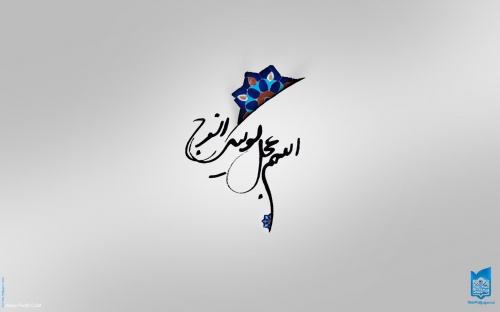